Kolik děr má triko?
Samuel Gawlik
Obsah
Co je topologie?
Počítání na prstech
Bez ohledu na pravidla
Eulerova charakteristika
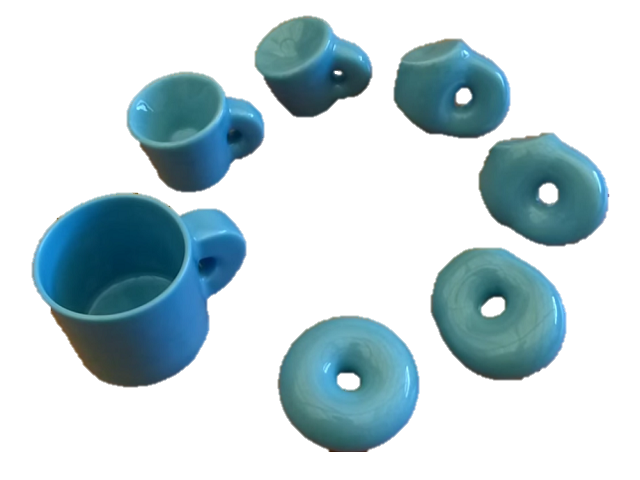 27.01.2022
Dopplerův MaFIn
2
Co je topologie?
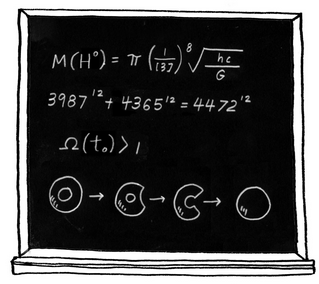 Geometrie gumové podložky
Úhel? Délka? Atom?
Jen díry

Hrnek = donut
A = O ≠ C
27.01.2022
Dopplerův MaFIn
3
Počítání na prstech
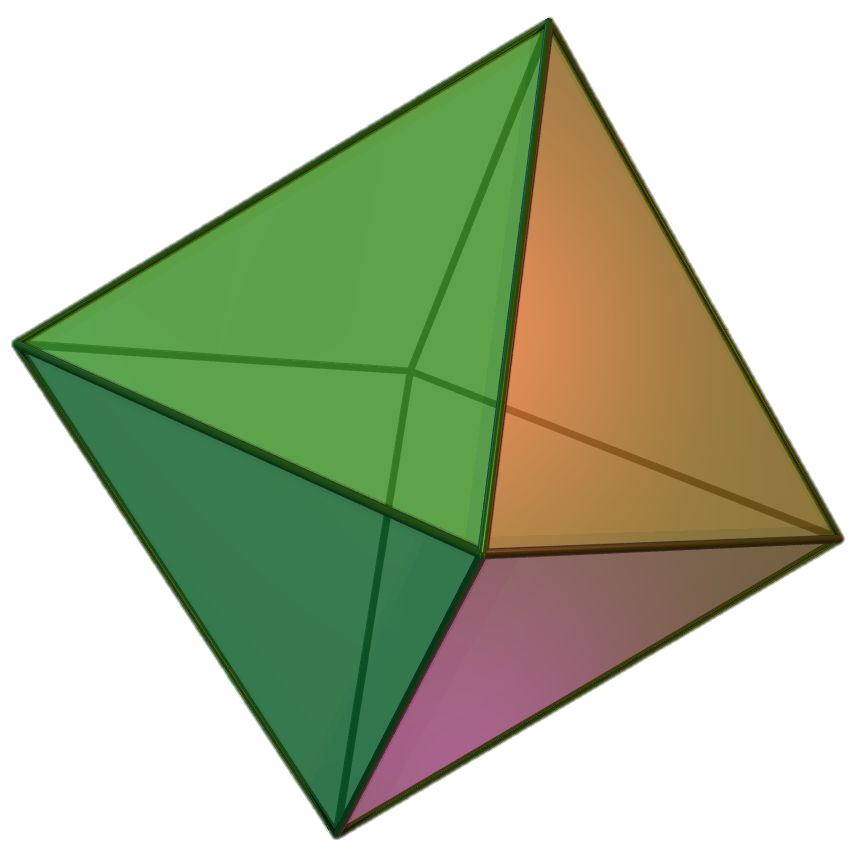 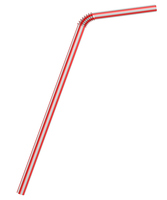 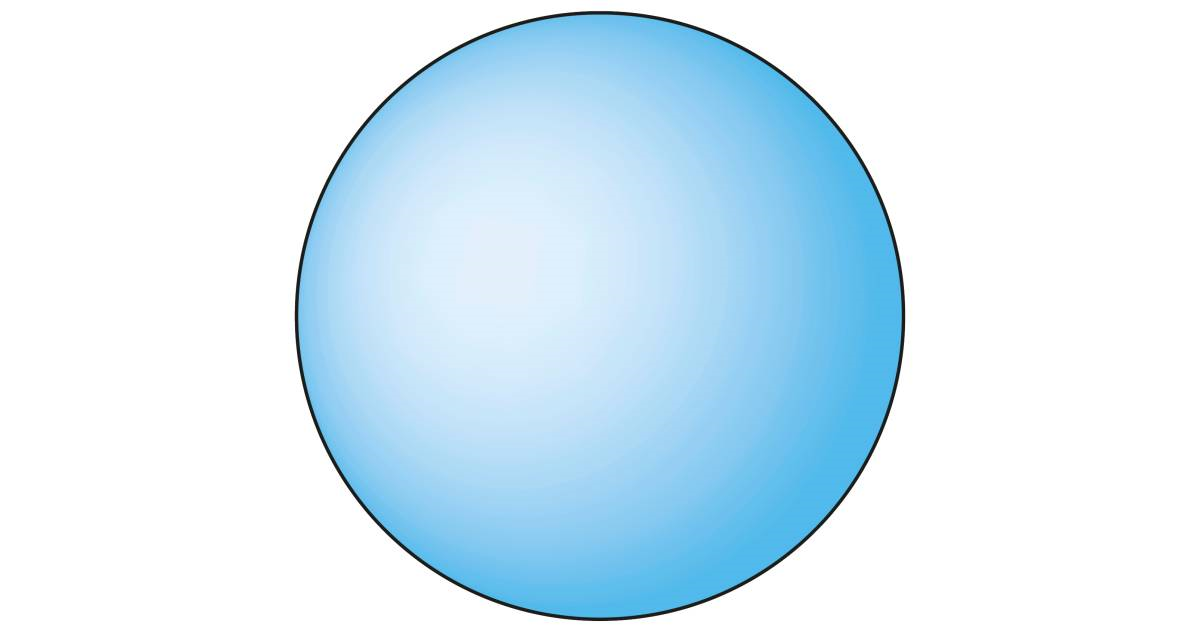 Pouze přímé díry skrz
Rozcestí –> jednotlivé
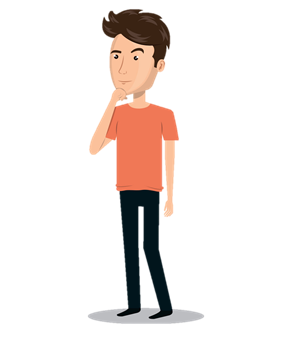 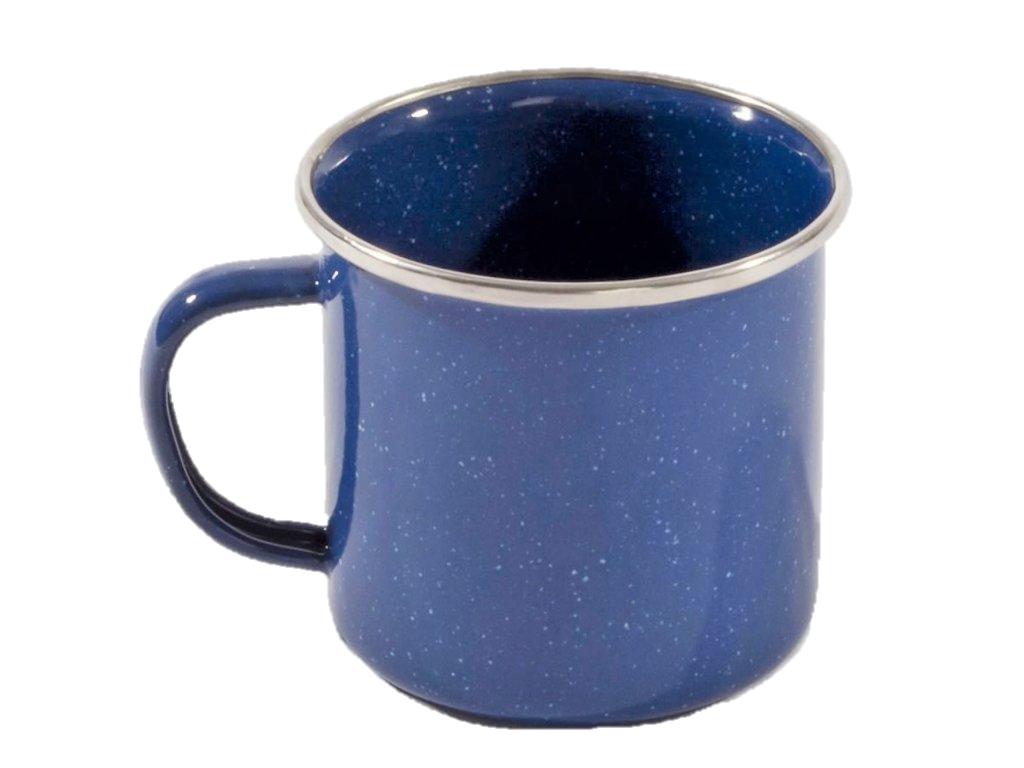 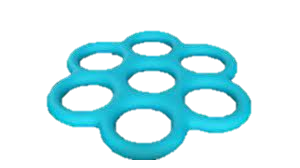 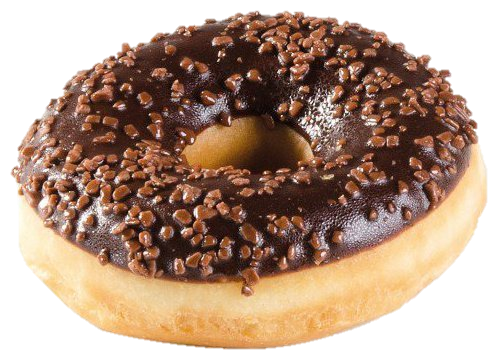 27.01.2022
Dopplerův MaFIn
4
Bez ohledu na pravidla
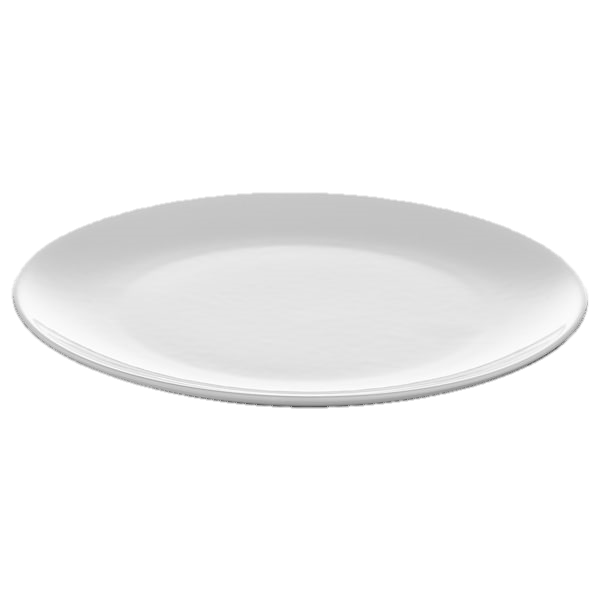 Talíř … 0 děr


Uzavření … -1 díra


Roztržení … -1 díra


Provrtání … +1 díra
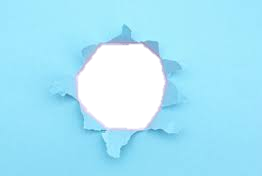 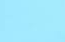 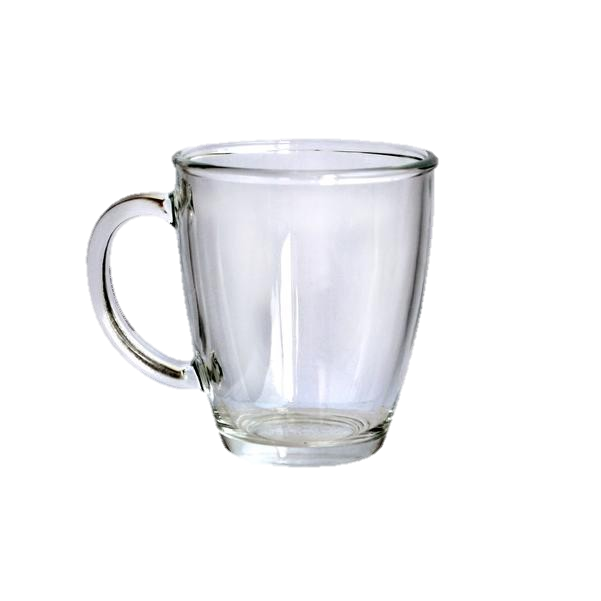 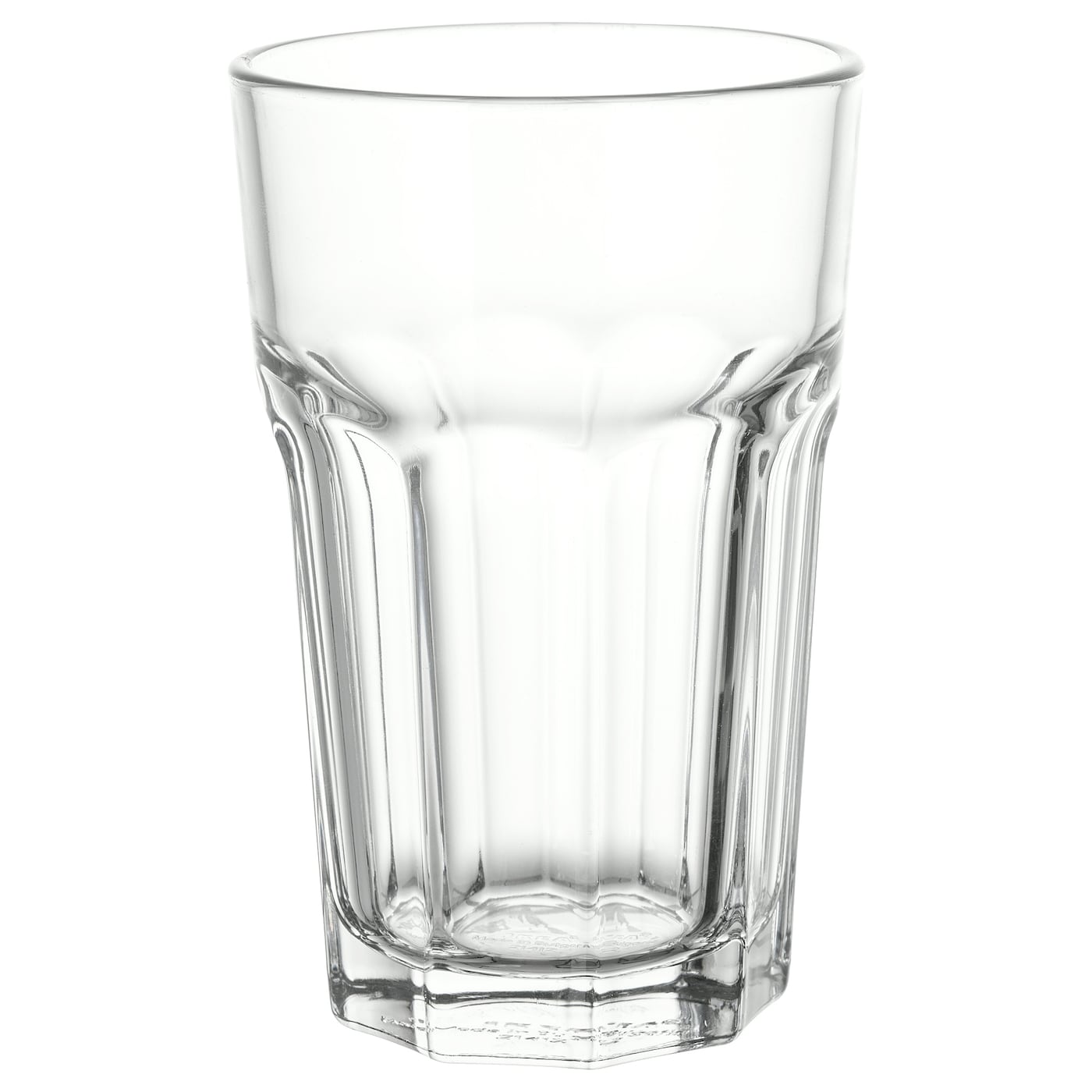 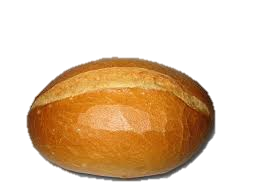 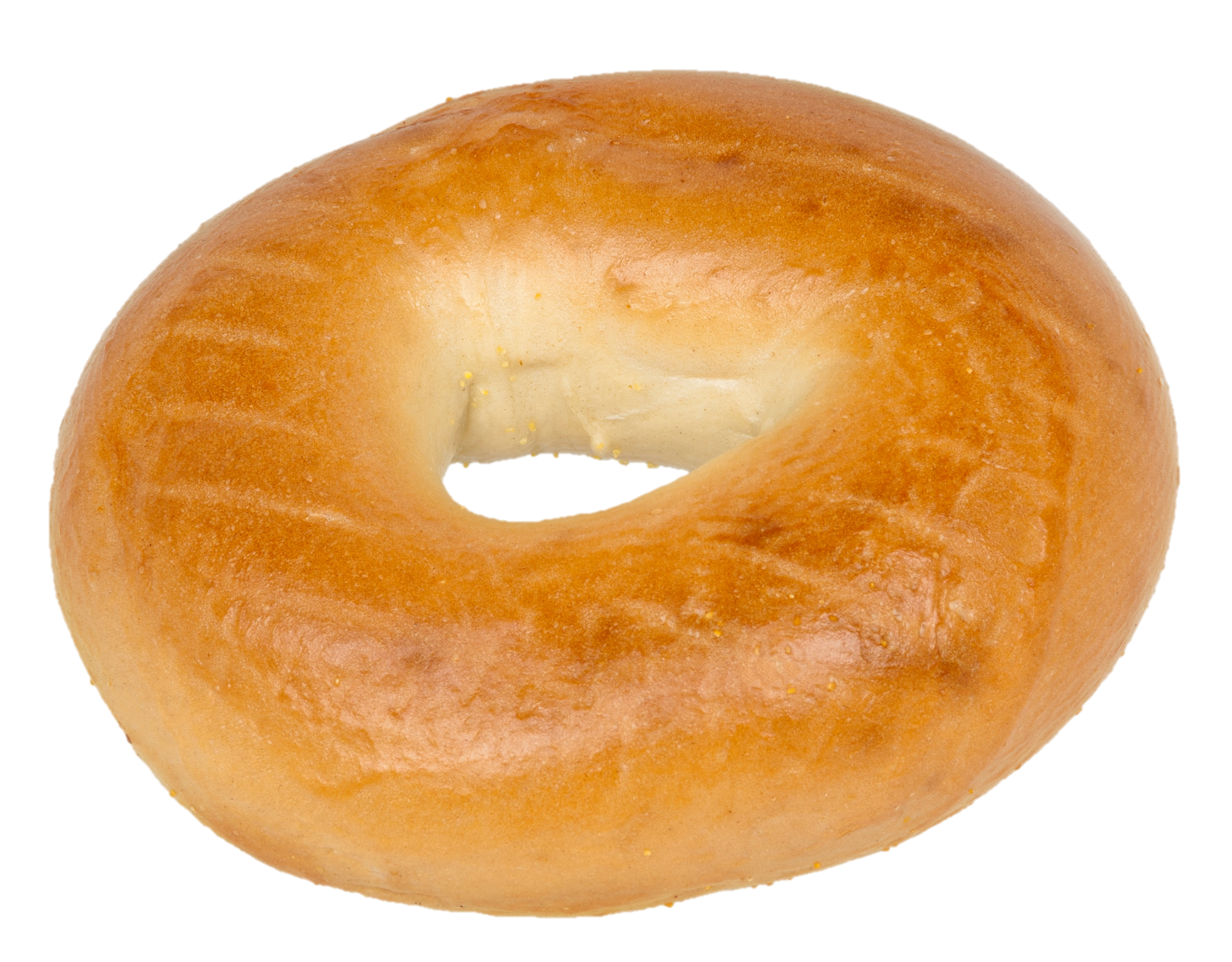 27.01.2022
Dopplerův MaFIn
5
Eulerova charakteristika
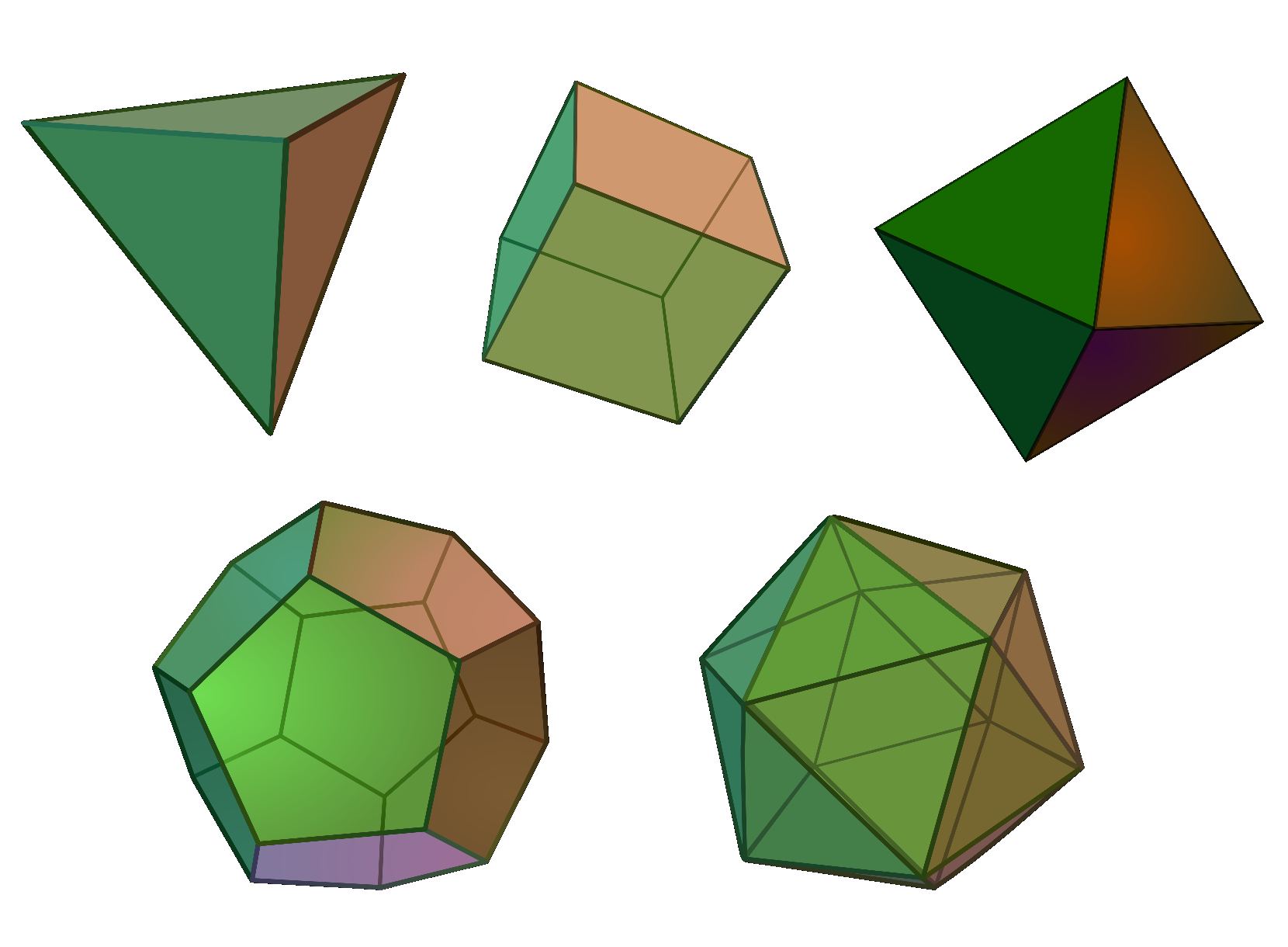 Mnohostěny
V – E + F
Stejná  <=>  homeomorfní
Konvexní … 2
Díra => -2
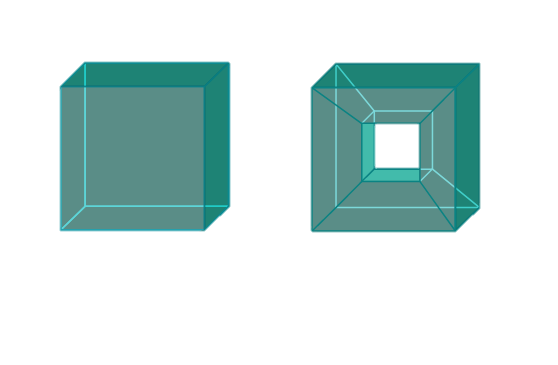 27.01.2022
Dopplerův MaFIn
6
Eulerova charakteristika
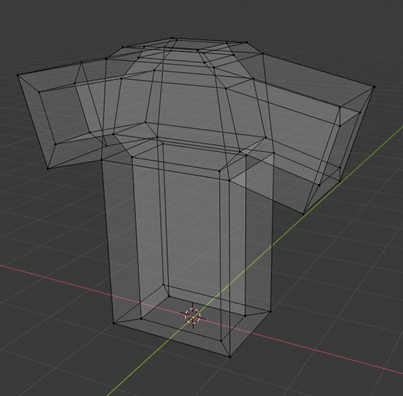 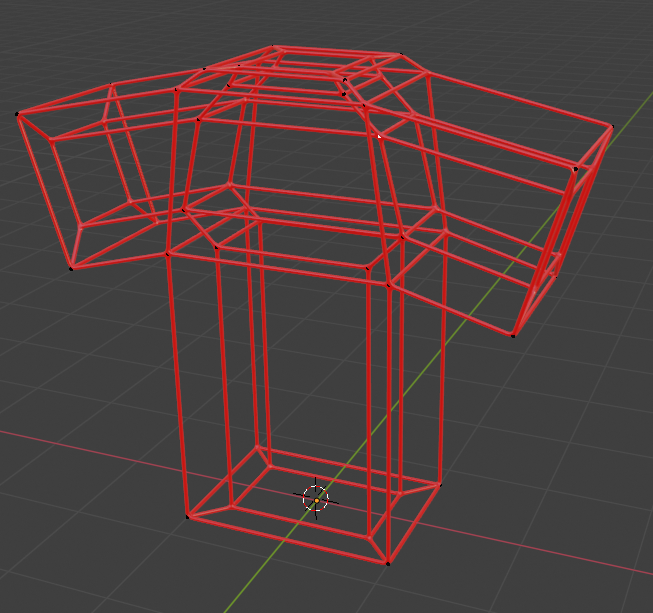 27.01.2022
Dopplerův MaFIn
7
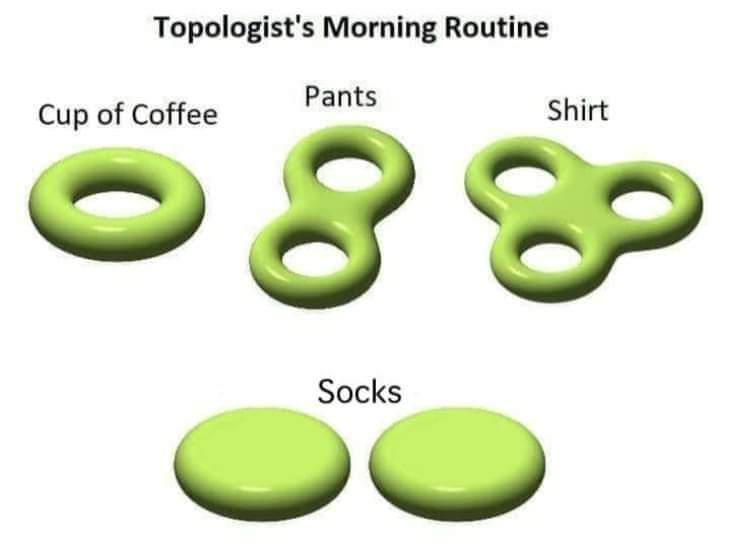 27.01.2022
Dopplerův MaFIn
8
Děkuji za pozornost
27.01.2022
Dopplerův MaFIn
9
Zdroje
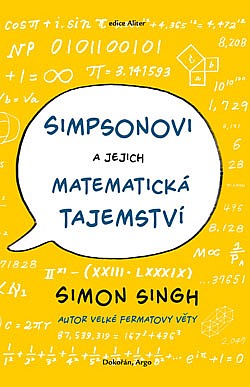 https://camo.githubusercontent.com/26fbfce07bc9741e9306e9ddc16ab1deebe8c9765af790531000f3464fb6461a/68747470733a2f2f69312e77702e636f6d2f6d656469612e626f696e67626f696e672e6e65742f77702d636f6e74656e742f75706c6f6164732f323031342f31302f4368616c6b626f6172642e706e673f726573697a653d333139253243323834
SINGH, Simon. Simpsonovi a jejich matematická tajemství. Přeložil Luboš PICK, přeložil Petr HOLČÁK. Praha: Dokořán, 2015. Aliter (Argo: Dokořán). ISBN 978-80-7363-611-1.
https://www.google.com/url?sa=i&url=https%3A%2F%2Fwww.dkfindout.com%2Fus%2Fmath%2Fgeometry%2Fsphere%2F&psig=AOvVaw3JeXUuSLmsF8ZFTOhBUOAc&ust=1641579973981000&source=images&cd=vfe&ved=0CAgQjRxqFwoTCKi0vO3hnfUCFQAAAAAdAAAAABAE
https://www.google.com/url?sa=i&url=https%3A%2F%2Fcs.m.wikipedia.org%2Fwiki%2FSoubor%3AOctahedron.jpg&psig=AOvVaw09y7hZxs2JNz-uwCAZmo40&ust=1641580210913000&source=images&cd=vfe&ved=0CAgQjRxqFwoTCJjN1fXhnfUCFQAAAAAdAAAAABAE
https://dictionary.cambridge.org/fr/images/thumb/straw_noun_002_36161.jpg?version=5.0.203
https://www.google.com/url?sa=i&url=https%3A%2F%2Fwww.rohlik.cz%2F1290553-donut-s-cokoladovou-prichuti&psig=AOvVaw3R9PnlDMBQfoO_Hwiplflr&ust=1641580341309000&source=images&cd=vfe&ved=0CAgQjRxqFwoTCJj16q_infUCFQAAAAAdAAAAABAE
https://cdn.myshoptet.com/usr/www.eshop-yachtmeni.cz/user/shop/big/59_hrnek-plechovy-smaltovany-modry-plechacek-350-ml.jpg?59c21dbb
https://www.google.com/imgres?imgurl=https%3A%2F%2Fi.ytimg.com%2Fvi%2FQ2KxMZa4zlM%2Fmaxresdefault.jpg&imgrefurl=https%3A%2F%2Fwww.youtube.com%2Fwatch%3Fv%3DQ2KxMZa4zlM&tbnid=MJ9sNyXHA0t7JM&vet=12ahUKEwie0tLb9LH1AhULIMUKHQS5DicQMygEegUIARCfAQ..i&docid=sD9Fp00W4FZZ2M&w=1280&h=720&itg=1&q=7%20holes%20human&safe=active&ved=2ahUKEwie0tLb9LH1AhULIMUKHQS5DicQMygEegUIARCfAQ
https://cdn1.vectorstock.com/i/1000x1000/77/50/man-person-thinking-icon-vector-10457750.jpg
https://www.ikea.com/cz/en/images/products/flitighet-plate-white__0713476_pe729547_s5.jpg?f=s
27.01.2022
Dopplerův MaFIn
10
Zdroje
https://www.google.com/imgres?imgurl=https%3A%2F%2Fimage.shutterstock.com%2Fimage-photo%2Fround-breakthrough-blue-colored-paper-260nw-1606949683.jpg&imgrefurl=https%3A%2F%2Fwww.shutterstock.com%2Fsearch%2Fbreakthrough%2Bpaper%2Bhole&tbnid=11-wzSu7YnEvWM&vet=12ahUKEwj4n_iB87H1AhUNjqQKHZo8Ah4QMygLegUIARDTAQ..i&docid=UfIDBbqPOQXQfM&w=382&h=280&itg=1&q=hole%20in%20colored%20paper&hl=cs&safe=active&ved=2ahUKEwj4n_iB87H1AhUNjqQKHZo8Ah4QMygLegUIARDTAQ
https://www.pivomil.cz/fotky53/fotos/_vyr_13421111366.jpg
https://www.ikea.com/cz/cs/images/products/pokal-sklenice-cire-sklo__0713251_pe729361_s5.jpg
https://www.google.com/imgres?imgurl=https%3A%2F%2Fwww.mujnakup-ostrava.cz%2Ffotky49381%2Ffotos%2F_vyr_2172roll-1104__340.jpg&imgrefurl=https%3A%2F%2Fwww.mujnakup-ostrava.cz%2FPekarova-Houska-54g-d2172.htm&tbnid=2QBvj1z2CO7jlM&vet=12ahUKEwjitbOt7Z31AhUNm6QKHcPyD_MQMygDegUIARDVAQ..i&docid=I3t98aHA4oUczM&w=453&h=340&q=houska&safe=active&ved=2ahUKEwjitbOt7Z31AhUNm6QKHcPyD_MQMygDegUIARDVAQ
https://www.google.com/url?sa=i&url=https%3A%2F%2Fcs.wikipedia.org%2Fwiki%2FBagel&psig=AOvVaw1wCoejspKW_EK5PmDxZX9j&ust=1641586724784000&source=images&cd=vfe&ved=0CAgQjRxqFwoTCKiW2575nfUCFQAAAAAdAAAAABAD
https://en.wikipedia.org/wiki/Platonic_solid
https://www.google.com/url?sa=i&url=https%3A%2F%2Fgithub.com%2Faibhnebreathnach%2Fhomers-last-theorem&psig=AOvVaw1c3YUpJTuL2sv6nqIz-Xtr&ust=1641575220094000&source=images&cd=vfe&ved=0CAgQjRxqFwoTCJjRrbDOnfUCFQAAAAAdAAAAABAO
https://www.reddit.com/r/PeterExplainsTheJoke/comments/mfbf3y/what_is_a_topologist_and_what_does_this_mean/
27.01.2022
Dopplerův MaFIn
11